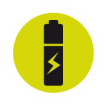 RB1840X (Code article : 5133005053)
Batterie Lithium+ 18V – 4,0 Ah compacte ONE+™
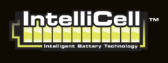 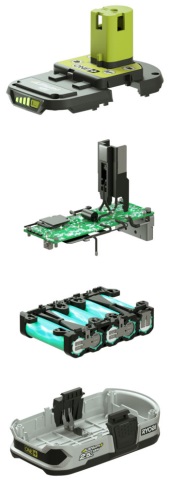 CARACTÉRISTIQUES TECHNIQUES
Concept 18V ONE+™
Une batterie pour plus de 150 outils de bricolage, jardinage et bien plus encore...
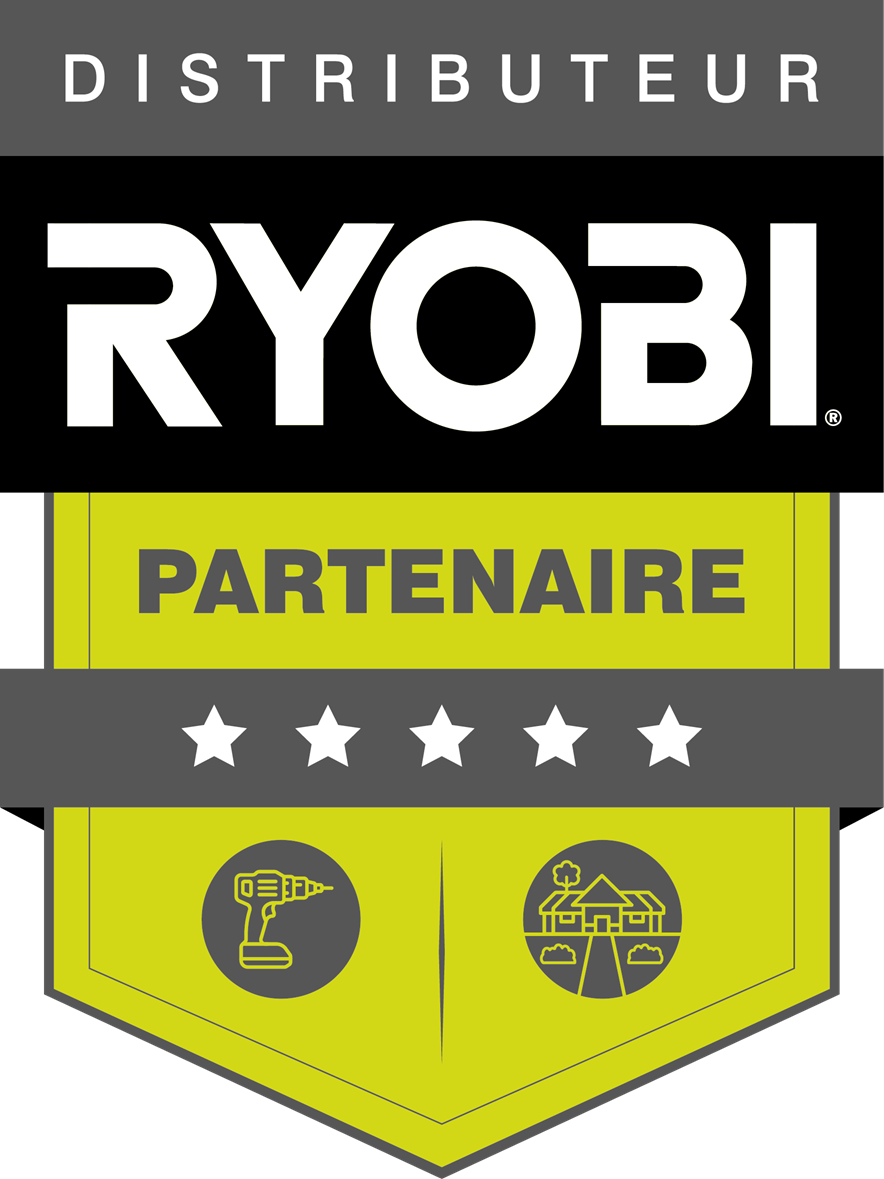 Tension : 18V
Energie : Lithium-Ion
Ampérage : 4,0 Ah
Poids : 720 g

Compatible avec tous les outils 18V ONE+
100% rétro-compatible
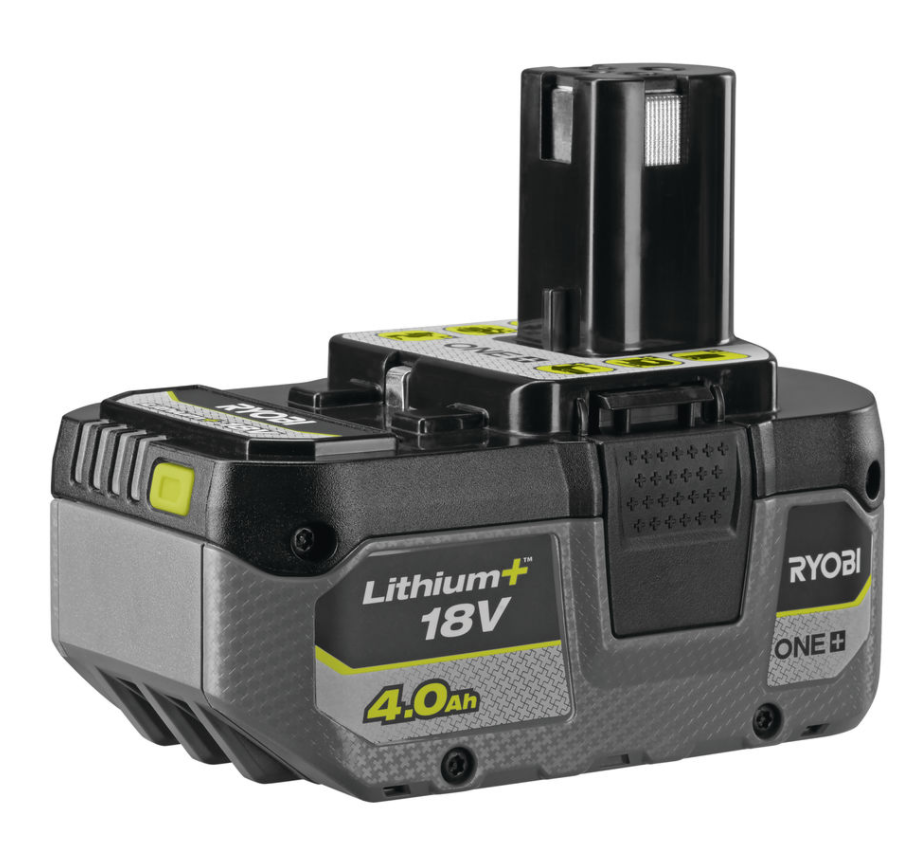 Avec la 4,0 Ah
Jusqu’à 225 trous percés**
Batterie Lithium+ 4,0 Ah
Allie performance et autonomie
Puissance

Indicateur de niveau de charge
4 LED, 25% chacune
Confort d’utilisation
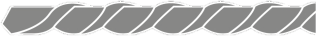 Jusqu’à 1240 vis fixées**
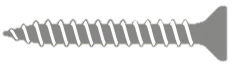 *
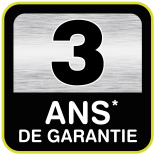 Jusqu’à 88 mètres de coupe**
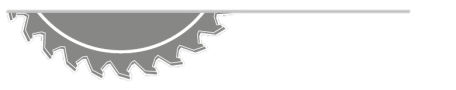 LIVRÉE
Sous blister
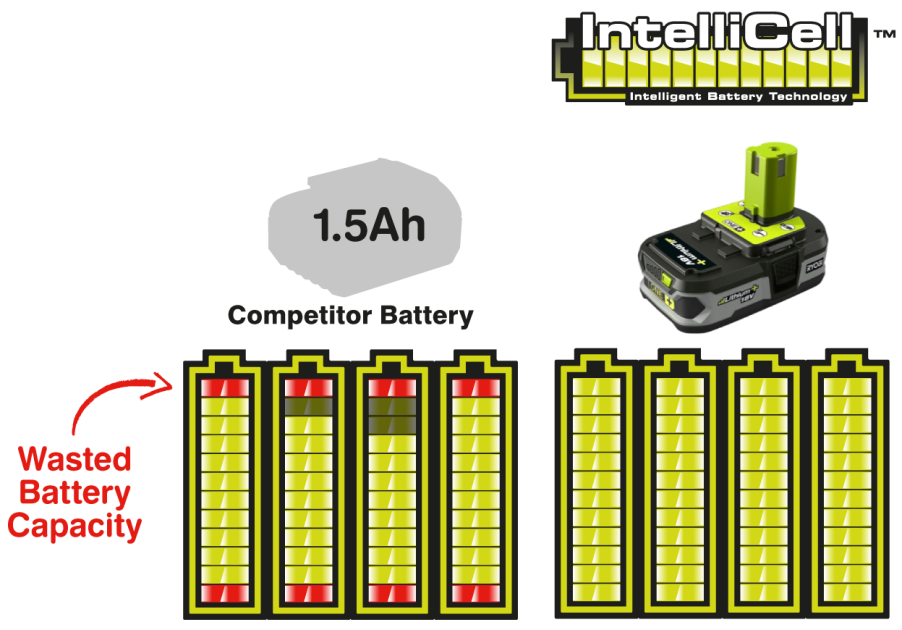 Autonomie
Indicateur de niveau de charge
Performance
Charge / décharge individuelle des cellules
+10% de performances*
Durabilité
Cellules haute capacité et conception antichoc
Intelligence
Protection contre la surchauffe
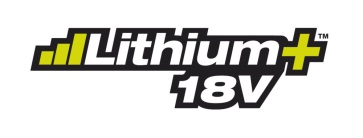 *  Garantie 2 ans + 1 an d’extension offert,
voir conditions sur le site Ryobi® : ryobitools.fr
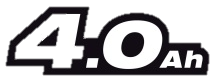 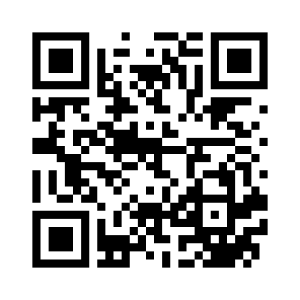 Scannez et découvrez
la gamme 18V ONE+™ Ryobi®
CODE EAN
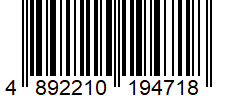 *  Par rapport aux batteries Lithium classiques
** Perçage : avec un foret de 16 x 50 mm dans du pin
Vissage : avec des vis de 4 x 32 mm dans du pin
Sciage : dans du contreplaqué de 13 mm d’épaisseur
L’autonomie varie selon l’outil et l’utilisation